1
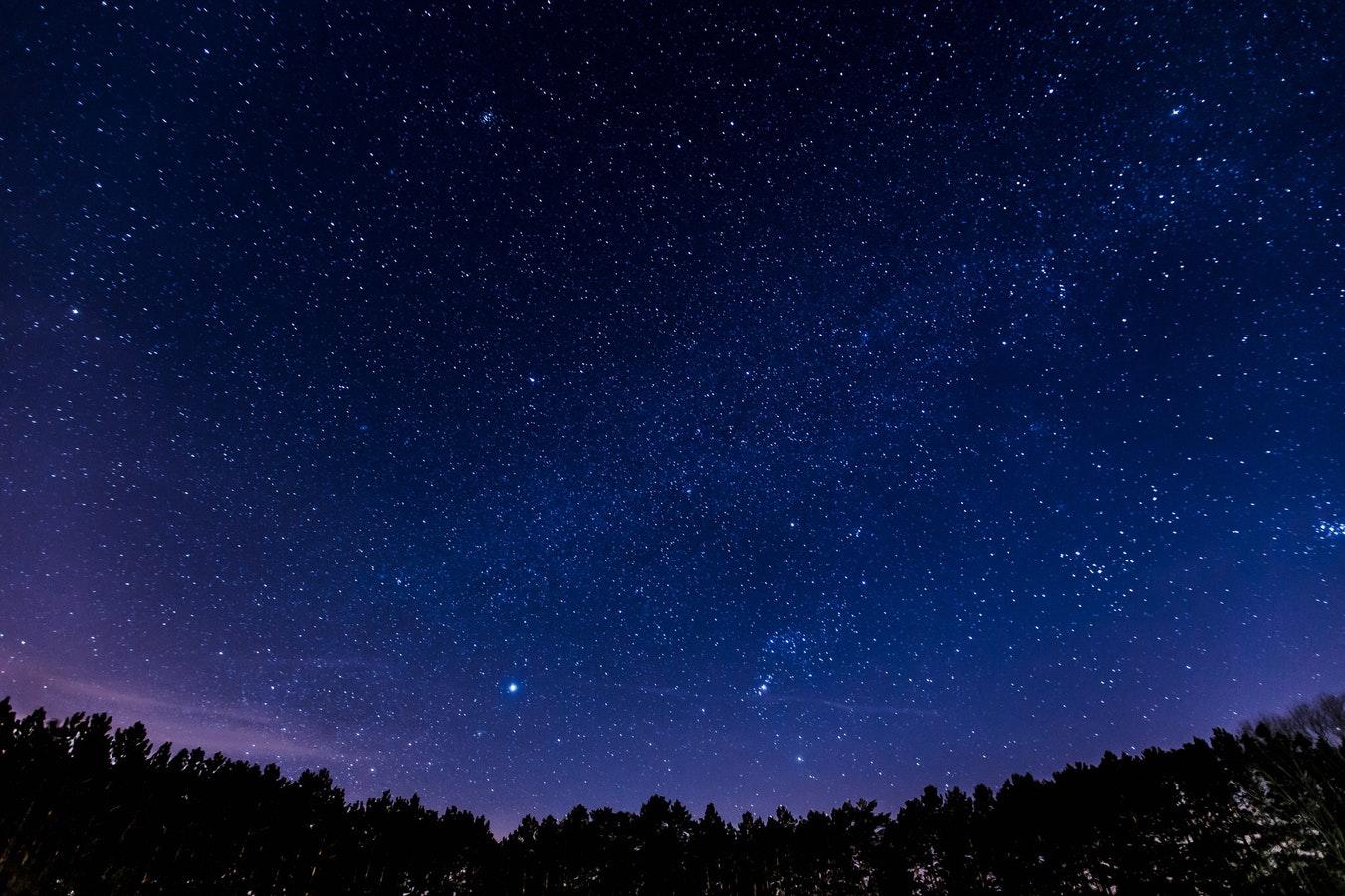 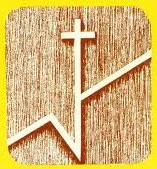 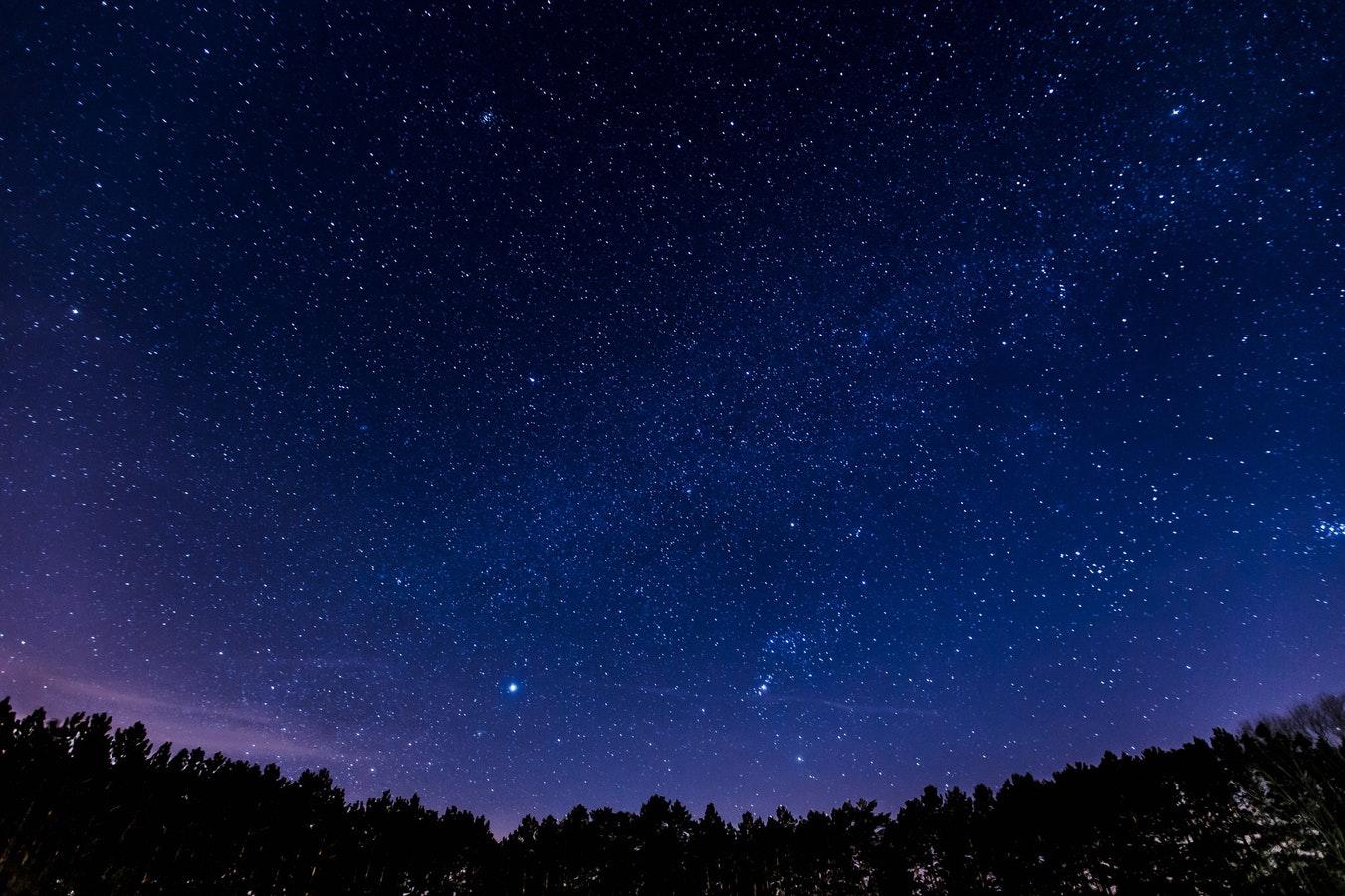 PROPÓSITO ETERNO DE DEUS
Mostrar que todas as coisas que fazemos, e nossa vida como um todo, tem como alvo o cumprimento do Propósito de Deus ao criar o mundo e o homem. 

Como consequência, nossos planos e a maneira como decidimos, ou como agimos, tem que se direcionar para o Propósito de Deus na eternidade
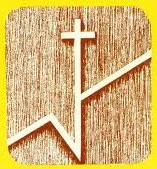 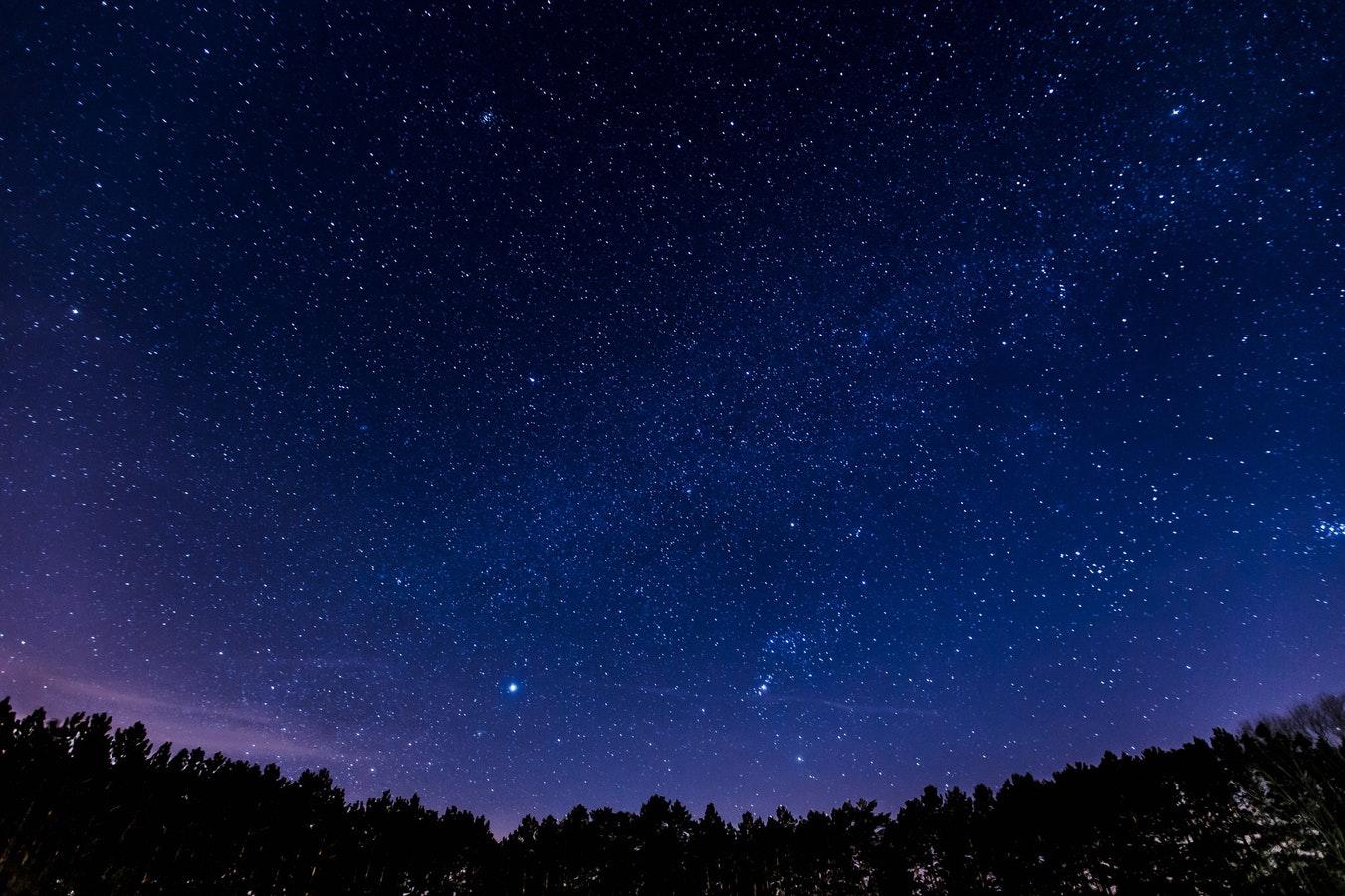 ARREPENDIMENTO E BATISMOS
Mostrar que, para se cumprir o propósito de Deus, preciso deixar para trás tudo o que diz respeito à vida velha, em Adão. Não é apenas remorso, mas uma necessária mudança de atitude que começa no coração. E não apenas no dia da conversão, pois o que começa naquele dia vai se repetir diariamente, toda vez que tenho que deixar minha vontade para abraçar a vontade (o propósito) de Deus.
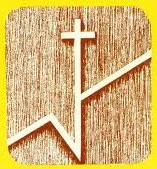 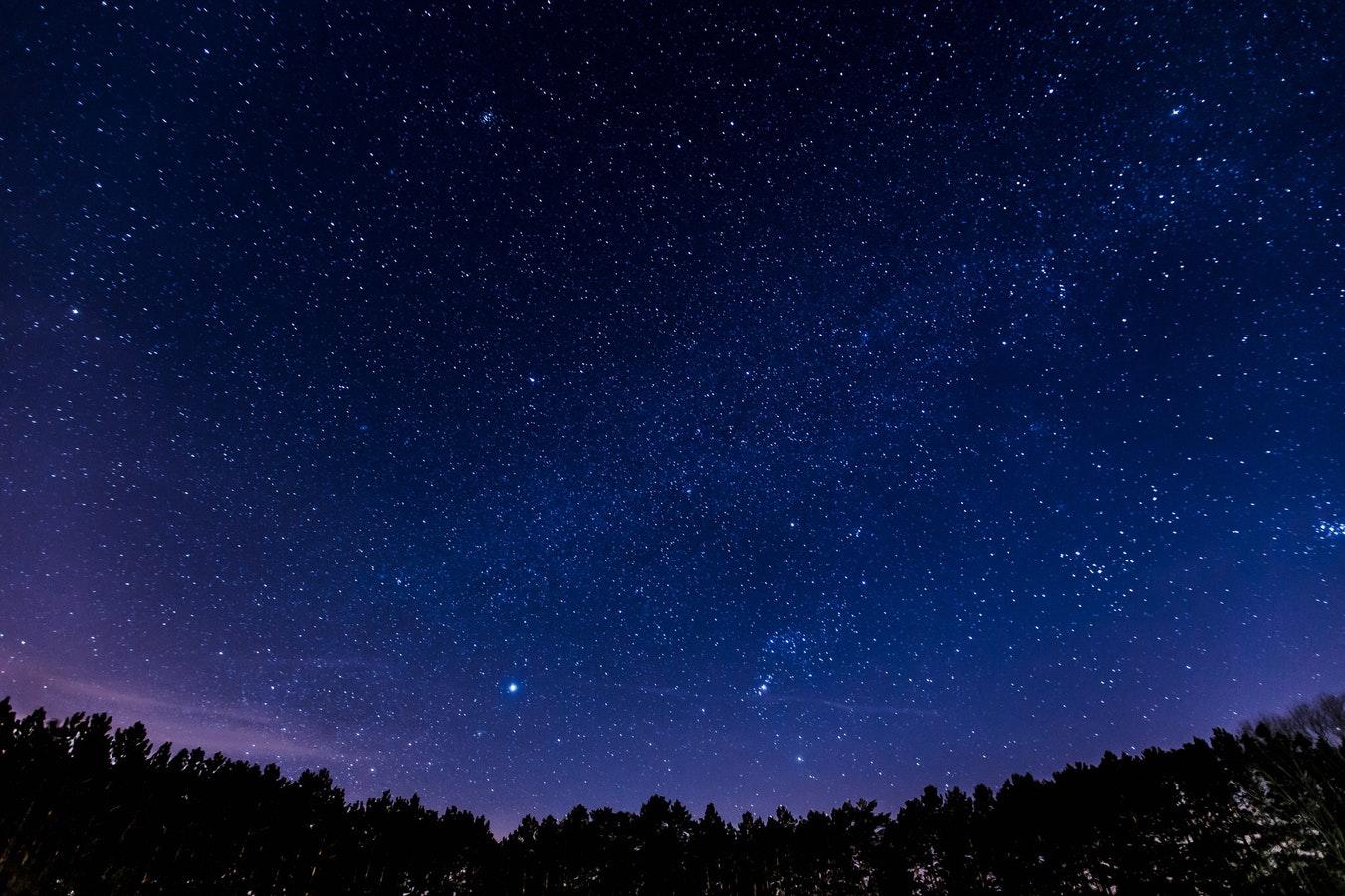 VIVENDO O EVANGELHO DO REINO
Não é uma questão de autoridade, apenas. Muito menos de imposição das leis de Deus. Para viver o evangelho do reino eu tenho que conhecer, amar e confiar no Rei, o que podemos resumir em uma palavra: FÉ. Quem crê, obedece, porque sabe que a sabedoria, o amor e a bondade do Rei Jesus lhe garantem que aquela ordem é para o seu bem. Assim, o arrependimento age para me fazer obedecer a Cristo, operando para o cumprimento do Propósito Eterno.
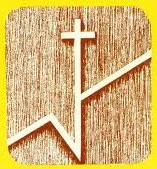 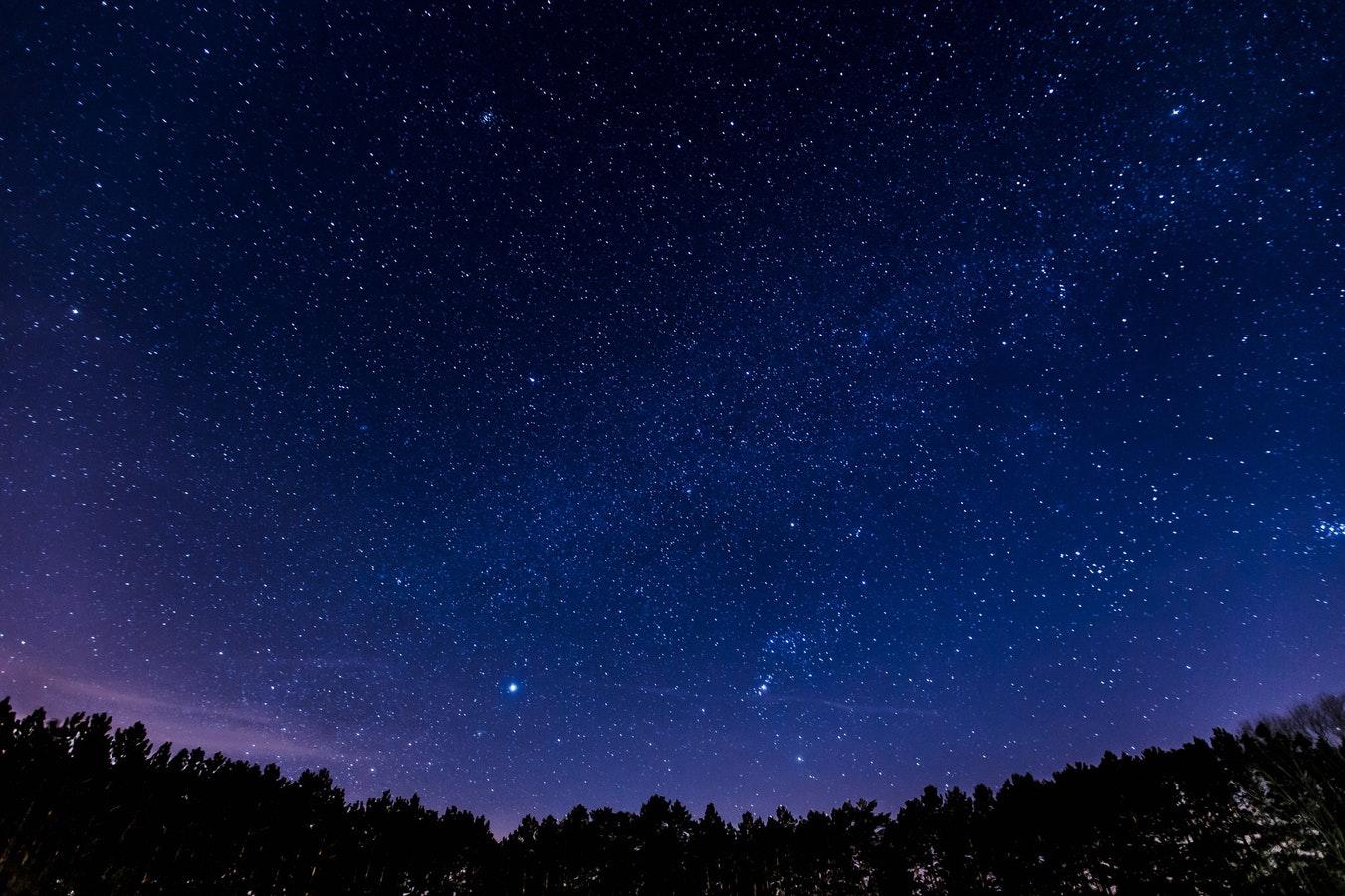 VIDA NO CORPO
Se o Propósito de Deus é para uma família (muitos filhos), ninguém pode trabalhar para consegui-lo de forma isolada. Estamos ligados uns aos outros e vamos ser apresentados juntos, como noiva, ao Senhor Jesus. Logo, para que a vontade de Deus se cumpra em minha vida eu dependo dos meus irmãos e também sou responsável por eles. O inimigo quer nos fazer andar sozinhos, porque é mais fácil nos levar a uma atitude incrédula, sem arrependimento e sem obediência. O corpo de Cristo é uma bênção, apesar de ainda não vermos a obra completa, mas ela vai ser terminada até o dia de Cristo.
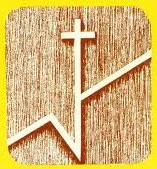 JESUS
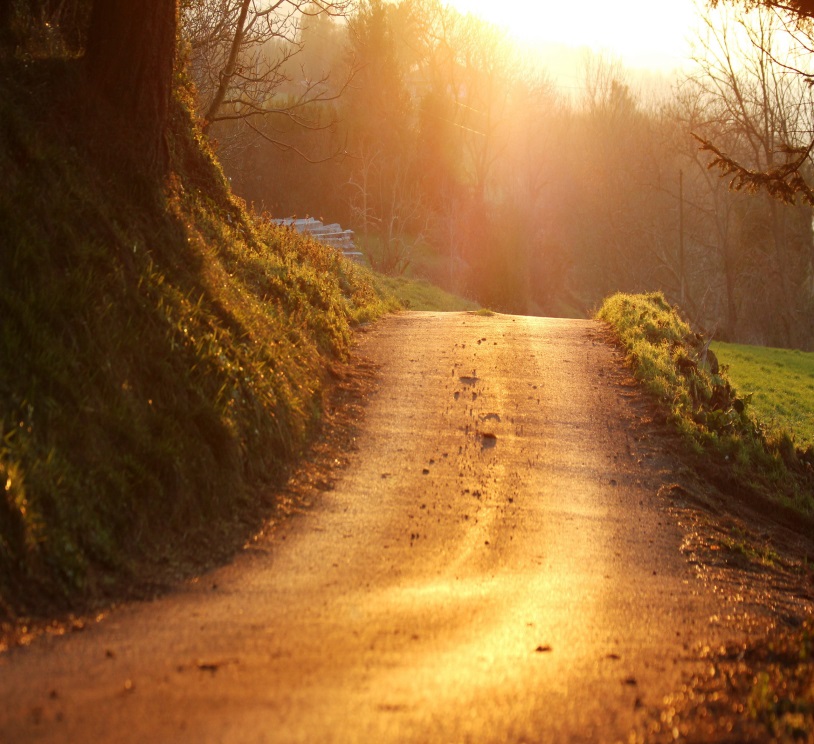 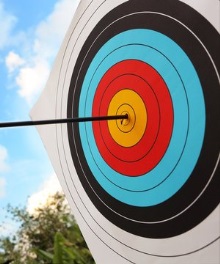 A porta
O caminho
O alvo
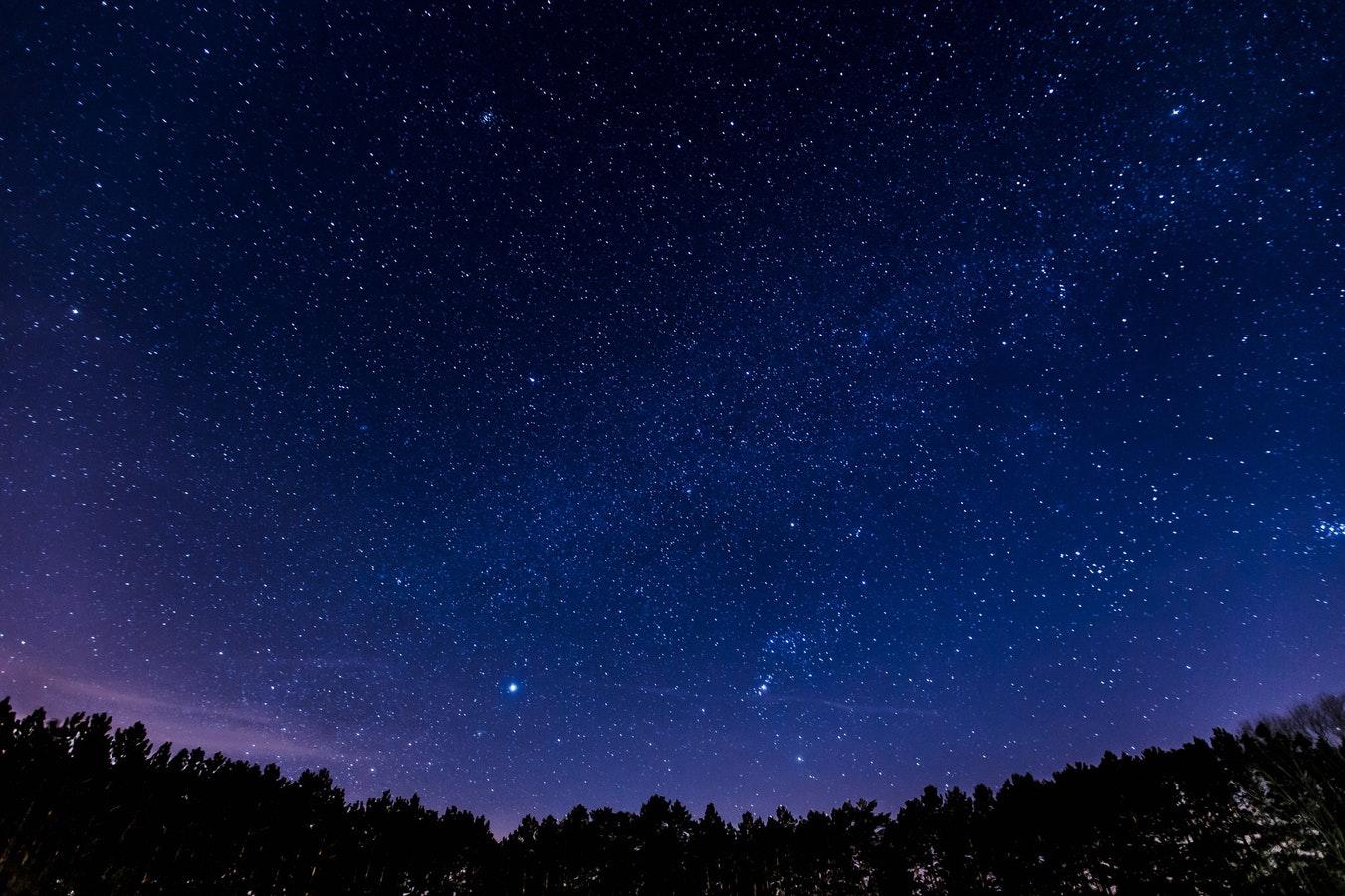 Discipulado “com Propósito”
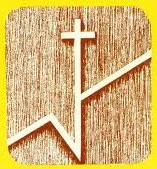 Efésios 4.13-16
1 João 2.13
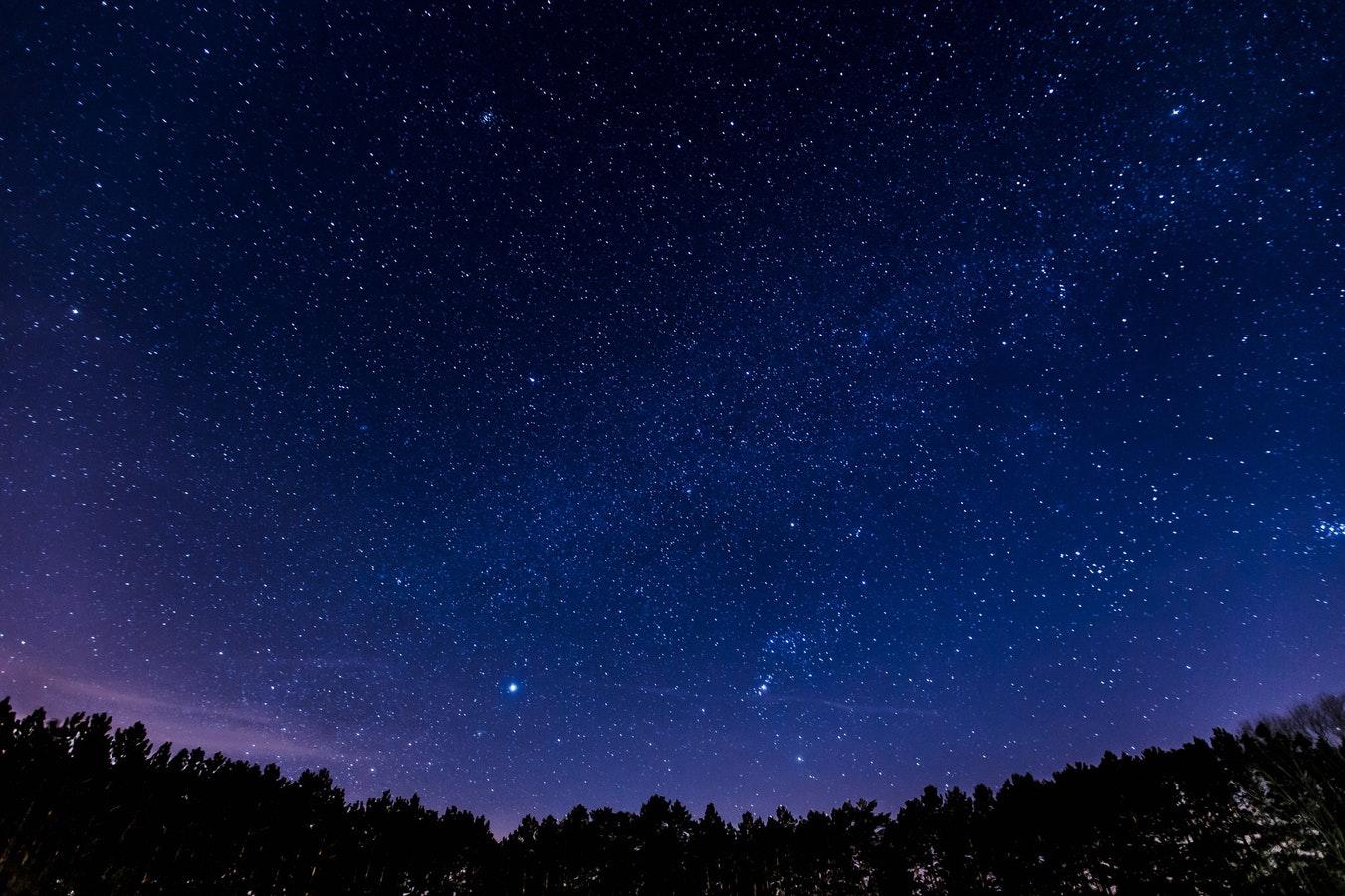 Discipulado “com Propósito”
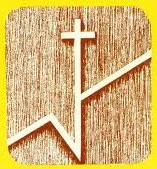 Efésios 4.13-16
1 João 2.13
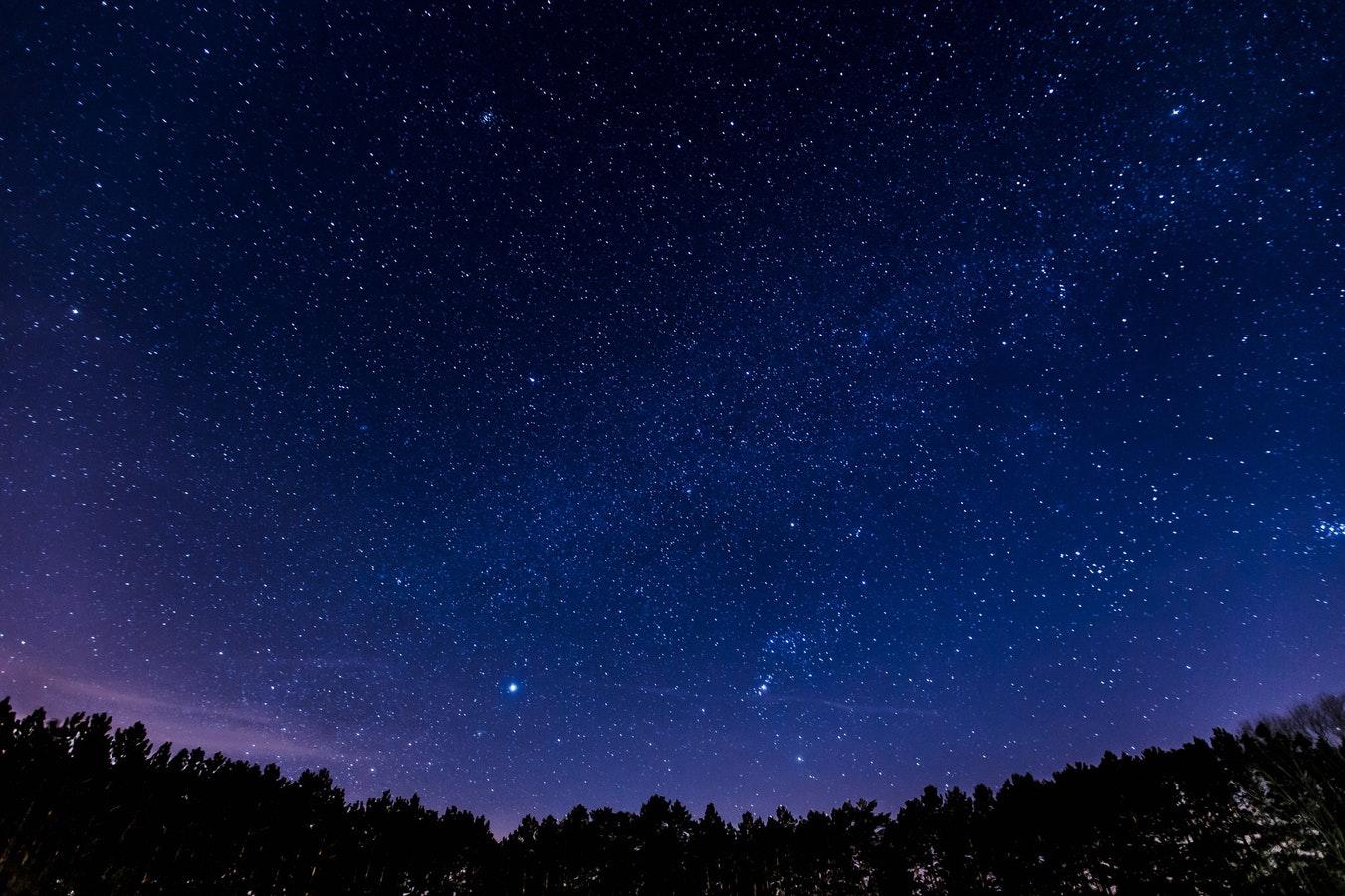 Discipulado “com Propósito”
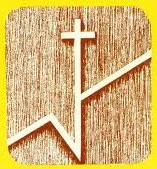 Efésios 4.13-16
1 João 2.13
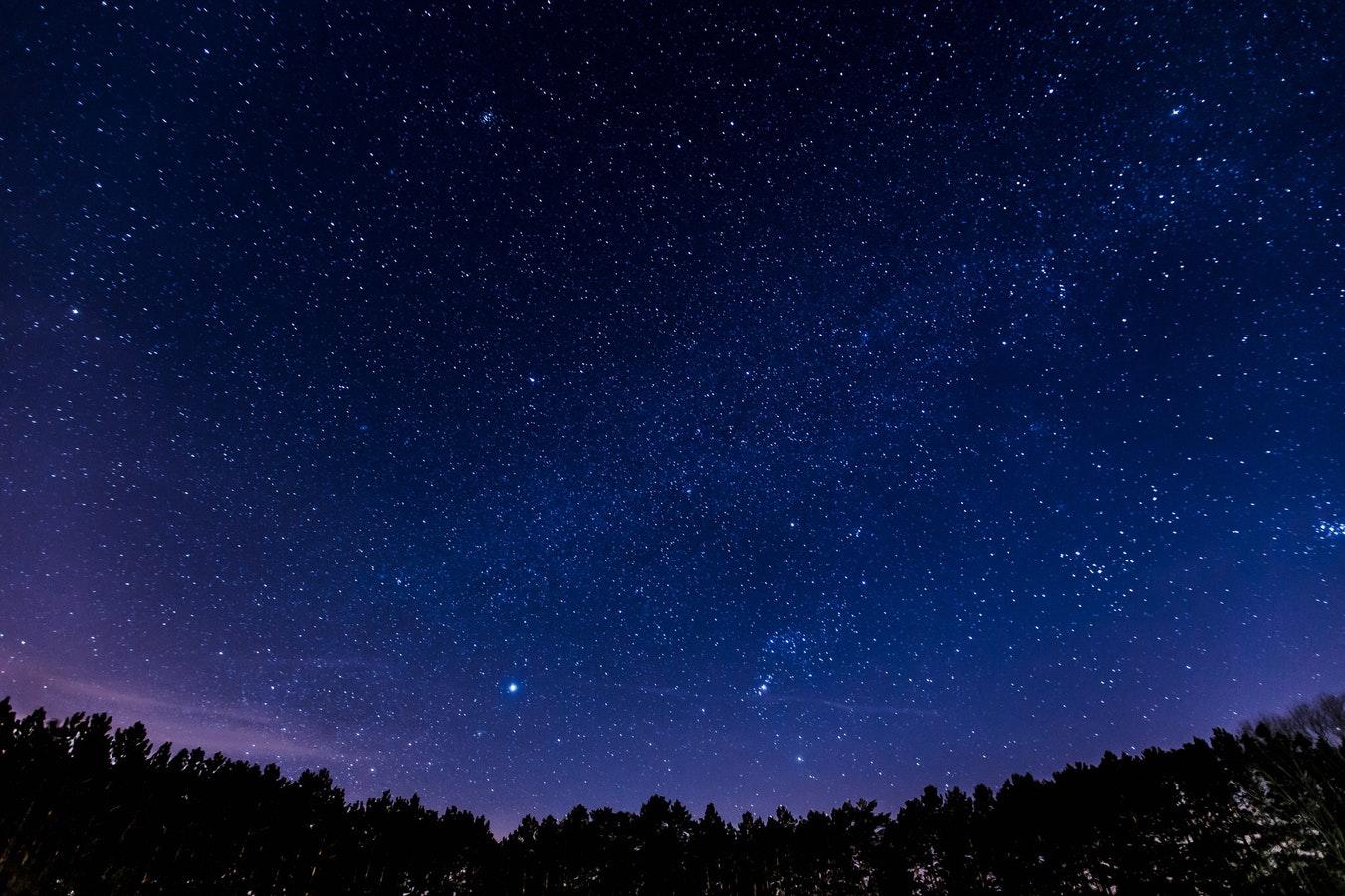 Discipulado “com Propósito”
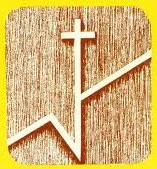 Efésios 4.13-16
1 João 2.13